Структурное  подразделение «Детский  сад  №7  комбинированного  вида»  муниципального  бюджетного  дошкольного  образовательного  учреждения  «Детский  сад  «Радуга»  комбинированного  вида»  Рузаевскогомуниципального  района  Республики  Мордовия
Проект:
«Художественная  литература,  как  средство  коррекции  нарушений  у  детей  с ЗПР»

                  

                                           

                                                                                  Подготовили:
                                                                                  Учитель-дефектолог: Потапова Л.М.
                                                                                  Воспитатели: Богапова Т.Г. Котельникова  Е.Г.

                                                                                   г. Рузаевка  2018-2019 уч.год.
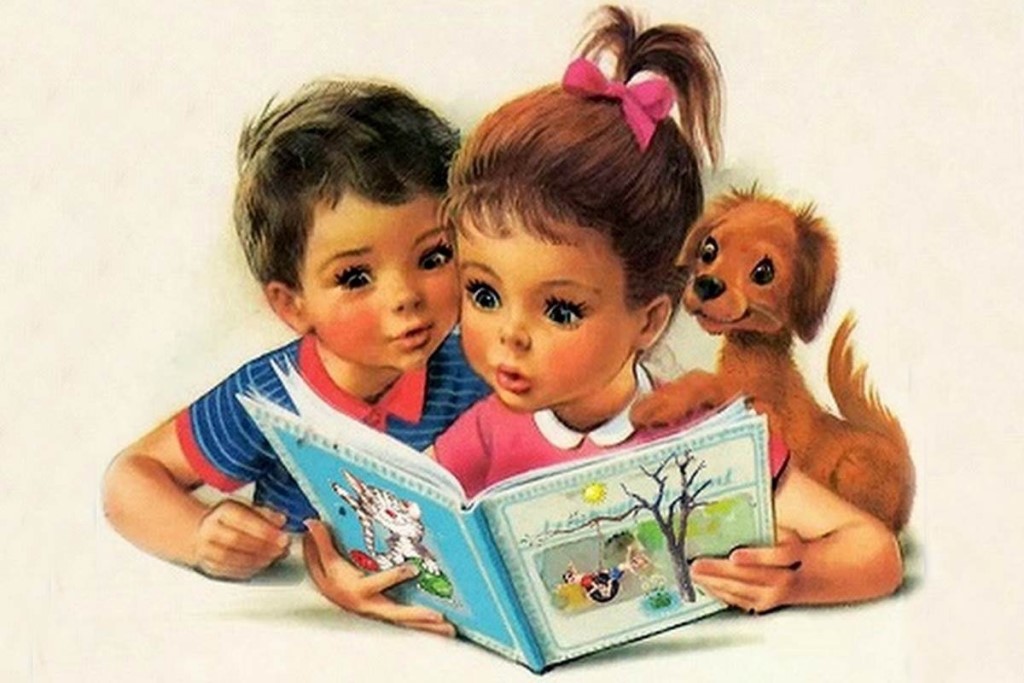 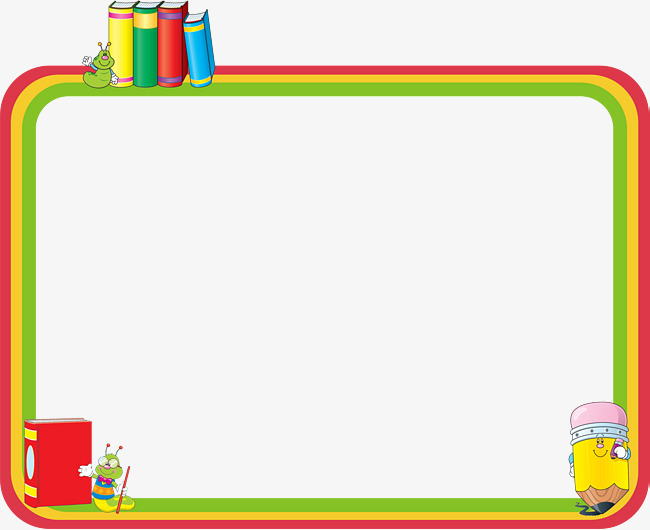 Актуальность
Ознакомление  с  художественной  литературой  играет  большую  роль  в  коррекционной  работе  в  группе  компенсирующей  направленности  для  детей  с  ЗПР.  Работа  с  книгой  помогает  в  становлении  личности  ребенка,  в  модели  его  поведения.  Художественная  литература  учит  ребенка  отличать  добрые  поступки  от  плохих,  учит  детей  быть  добрее  и  справедливее.  Художественная  литература – лучший  друг  педагога, т.к.  Используя  художественную  литературу,  легко  превратить  занятие  в  игру.  Используя  героев  различных  художественных  произведений  в  игровой  форме  мы  развиваем  интеллектуальные  способности  ребенка,  речь,  игровую  деятельность,  формируем  навыки  взаимоотношений  со  сверстниками  и  взрослыми,  творческие  способности,  память,  внимание,  мышление,  воображение.  Однако  для  всего  этого  необходим  базовый  фундамент – интерес  детей  к  книге,  умение  слушать,  рассматривать  и  обращаться  с  ней,  иметь  представления  о  некоторых  художественных  произведениях  и  писателях.
Цель проекта
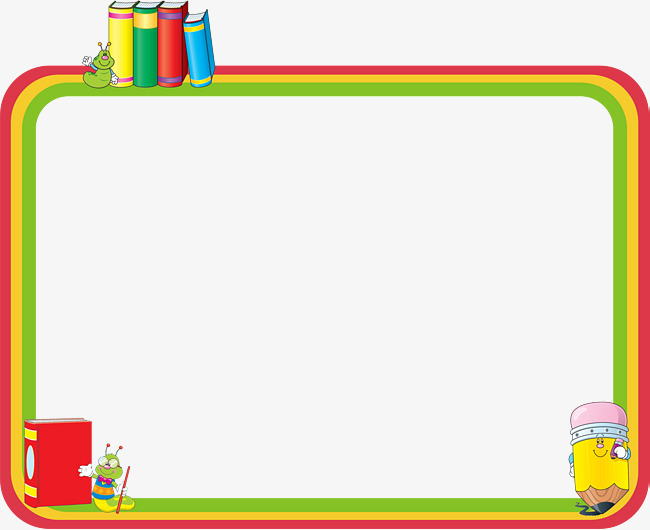 Развивать   интерес  к  художественной литературе,  как  средству  развития  социализации  и  коммуникации;  способствовать  раскрытию  творческого  потенциала  детей;  формировать  важность  совместного  творчества  педагогов,  детей  и  их  родителей.
Задачи:
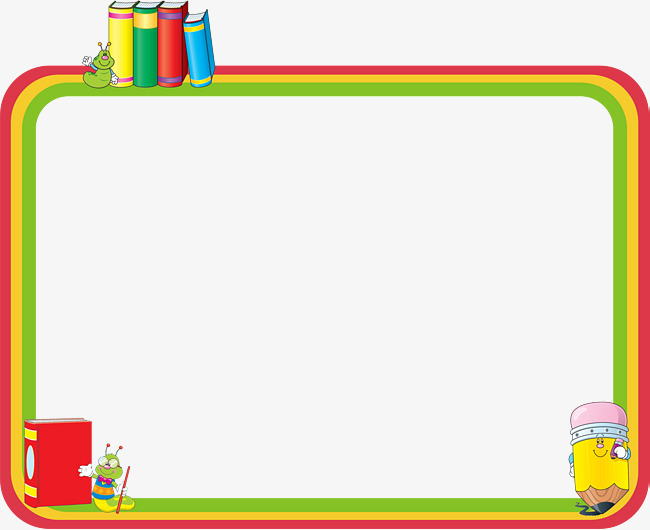 Воспитательная:
Воспитывать  любовь  и  интерес  к  книге.
Обучающие:
Формировать  познавательную  деятельность  детей  через  художественную  литературу.
Учить  участвовать  в  играх – драматизациях,  театрализованных  играх,  передавать  сюжет  различных  произведений,  действовать  в  коллективе  придерживаясь,  правил  игры,  выполнять  взятую  на  себя  роль.
Развивающие:
Развивать  практические  навыки  рисования,  лепки,  аппликации,  конструирования  через  сказку.
Развивать  все  стороны  речи:  расширять  и  активизировать  словарь,  развивать  диалогическую  и  монологическую  речь,  отвечать  на  вопросы,  формировать  практические  навыки  выразительного  чтения,  рассказывания  через  сказку.
Коррекционные  задачи:
Формировать  умение  слушать  различные  произведения,  концентрировать  внимание,  развивать  его  произвольность,  анализировать,  устанавливать  закономерности,  определять  последовательность  событий,  сравнивать,  выделять  героев  различных  произведений,  характеризовать  их  и  оценивать  их  поступки.
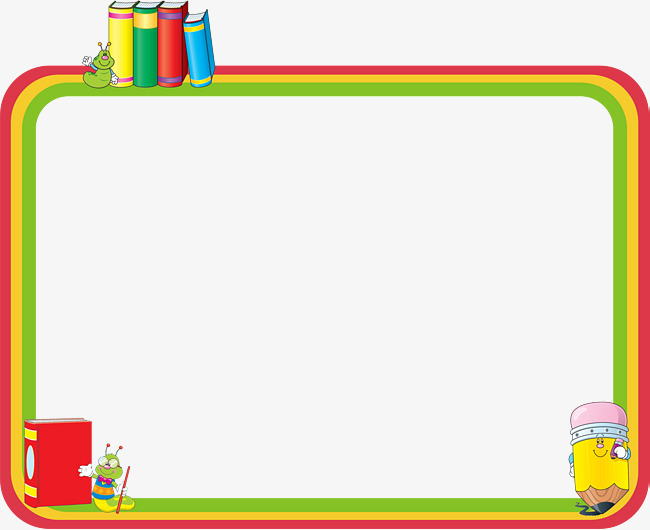 Этапы
I этап – подготовительный
       Педагоги:  Определяются  с  темой,  вызывают  интерес  у  детей  к  художественной  литературе,  составляют  план  проекта,  знакомят  родителей  с  проектом,  собирают  информацию,  подбирают  литературу,  дополнительный  материал.
II этап – основной
       Педагоги: Работа  группы:  консультации  и  рекомендации  для  родителей,  развивающие  игры  для  детей,  аудиосказки,  фотографии  из  жизни  детей  в  детском  саду  и  другой  материал,  направленный  на  всестороннее  развитие  детей  с  ЗПР  через  сказку  как  в  ДОУ,  так  и  в  семье.  Подборка  фото,  аудио  и  видеоматериала. 
III этап – итоговый
Театрализованно – музыкальная  постановка  по  сказке: «Репка»
Подборка  материала  о  литературных  героях  (стихи,  песни,  загадки,  презентации,  аудиозаписи,  фильмотека)
Картотека  речевых  игр  и  упражнений  на  основе  художественных  произведений.
Оформление  итогового  фотоотчета  по  проекту.
Октябрь 2018 г.
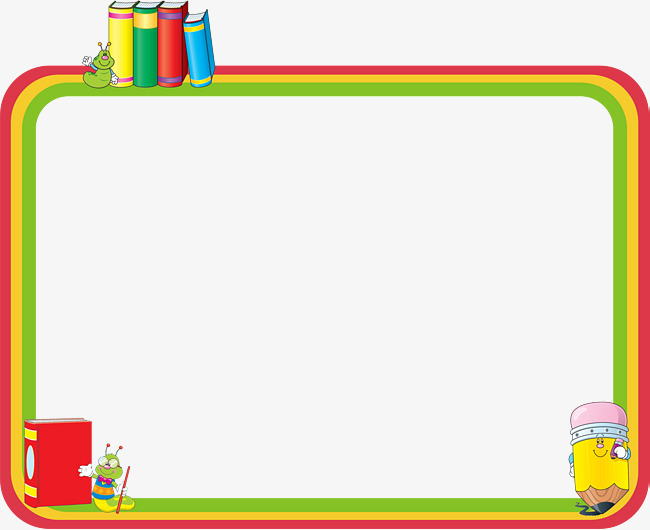 Анкетирование  для  родителей «Ребенок  и   книга»
 Чтение  художественных  произведений
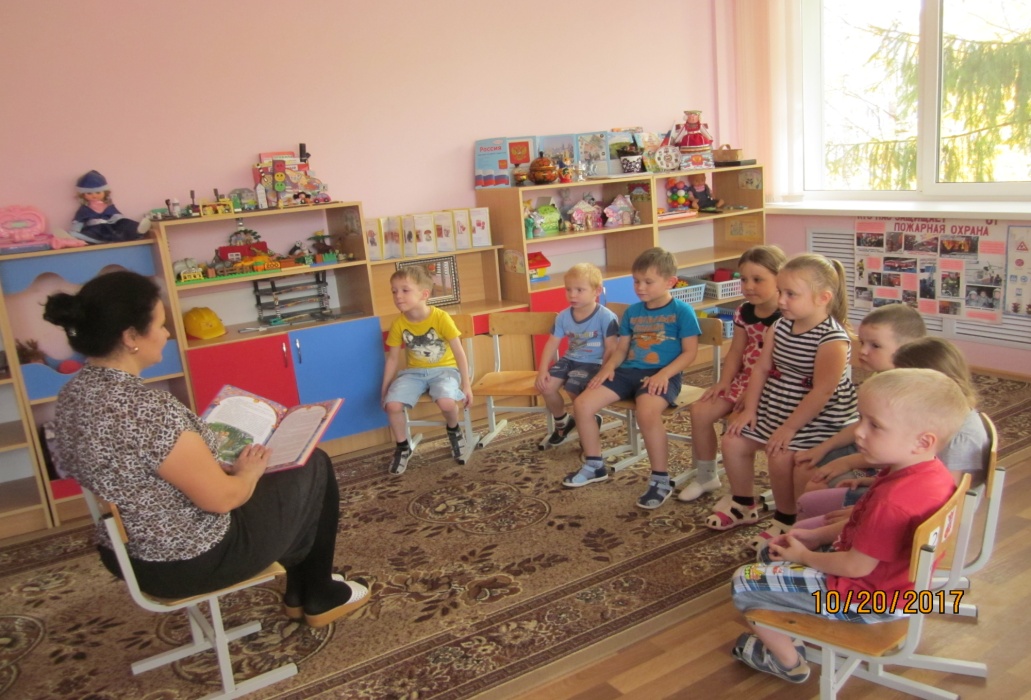 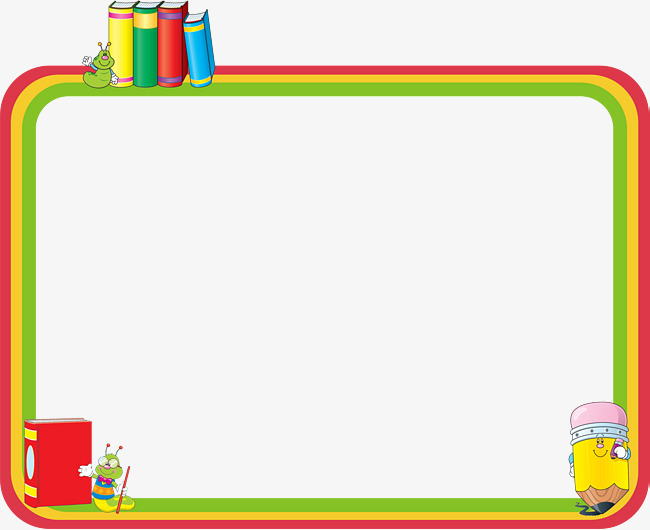 Ноябрь  2018 г.
Выставка  творческих  работ  по  теме:  «Осень  в  произведениях  детских  писателей»
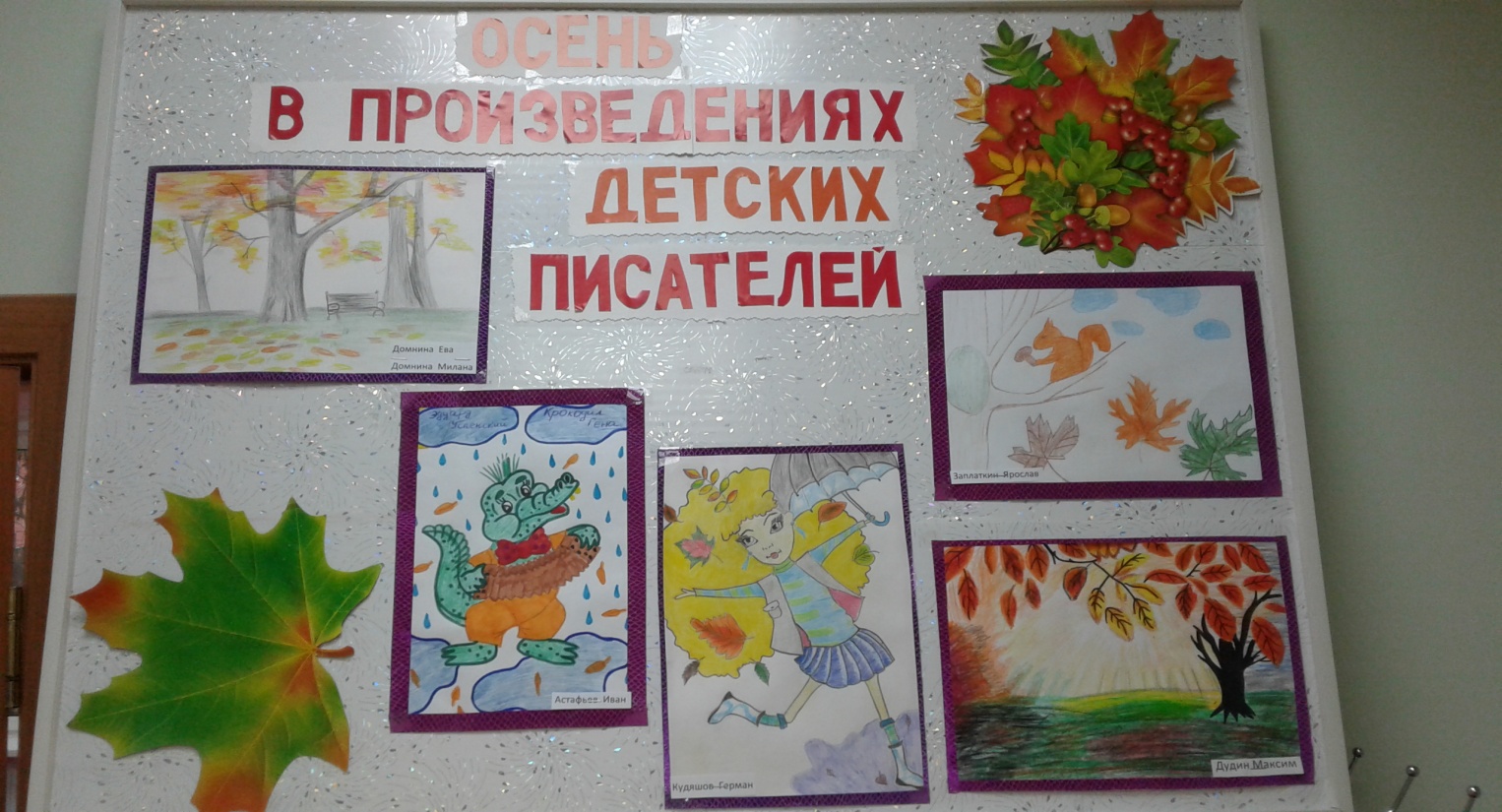 Декабрь  2018 г.
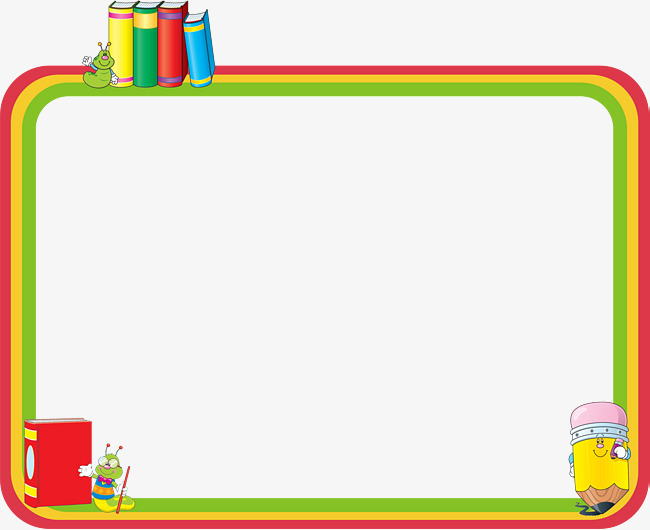 Сказочная игротека
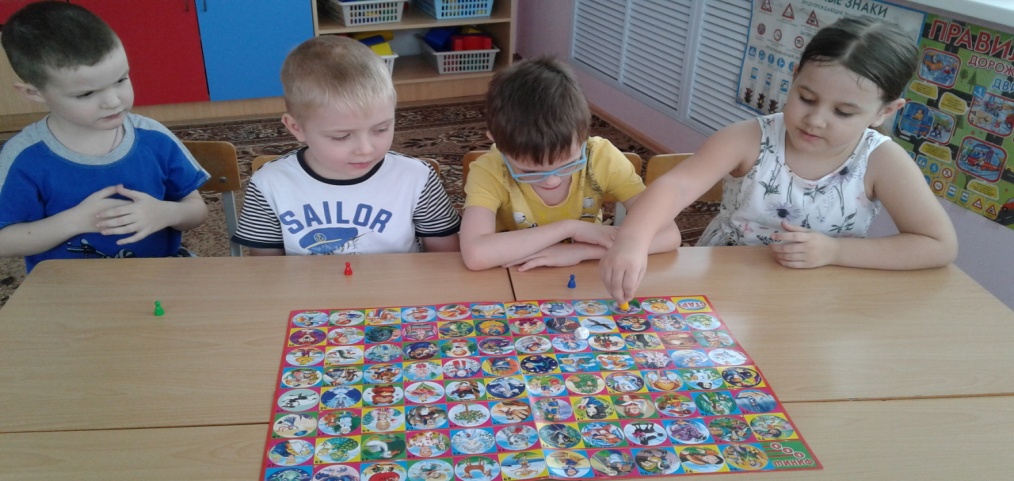 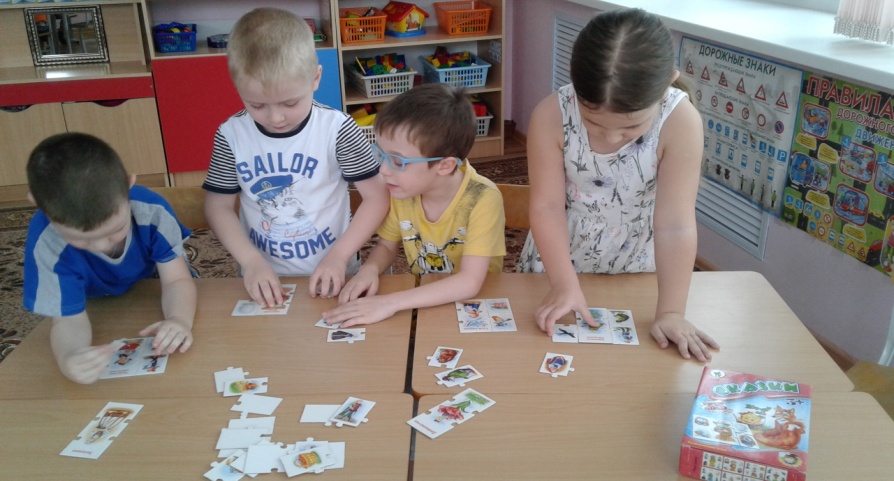 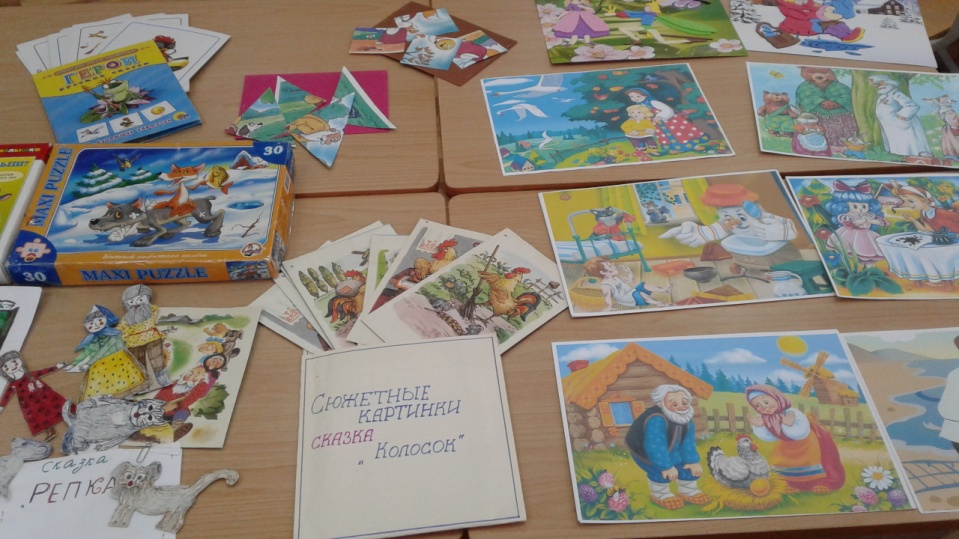 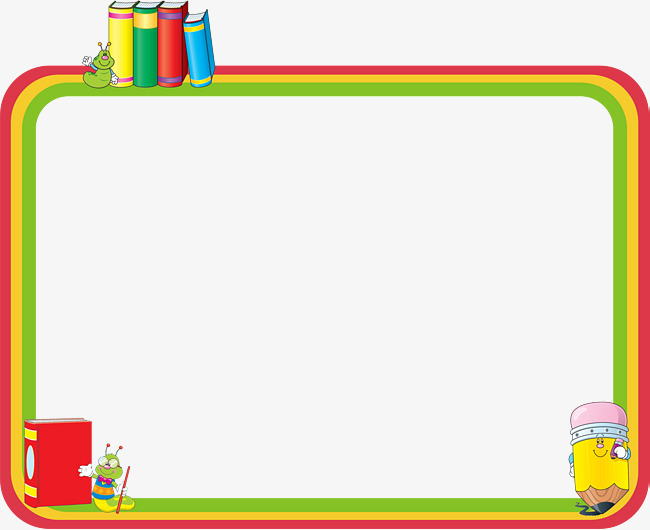 Изготовление  сказочных  персонажей
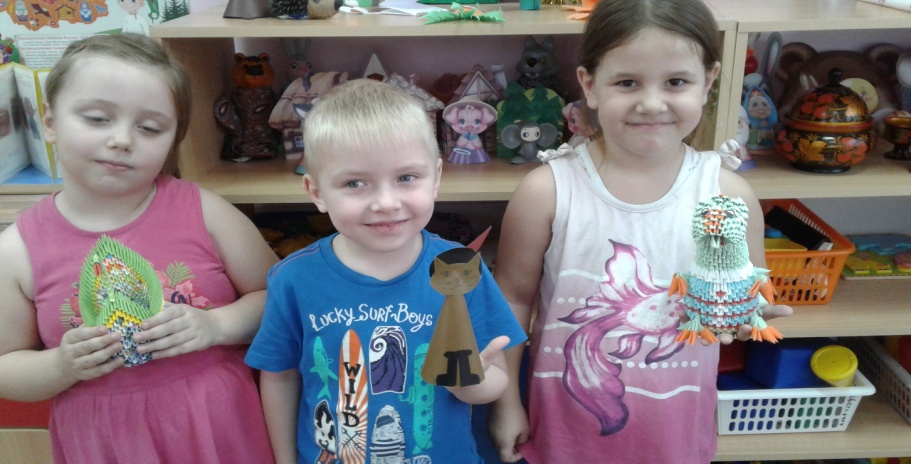 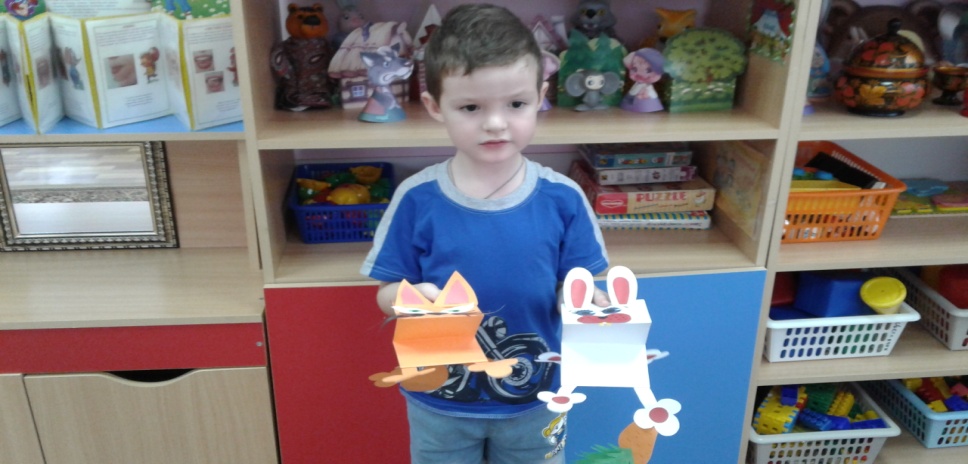 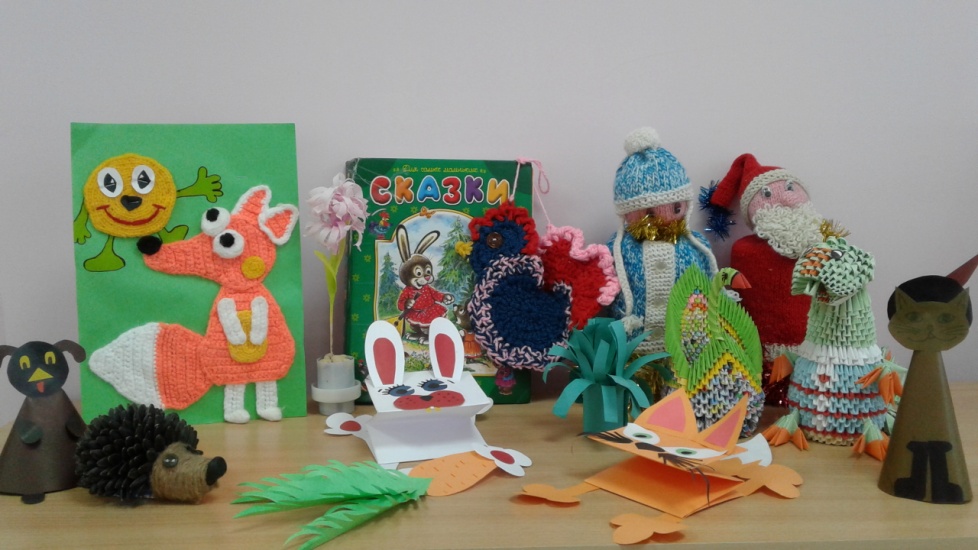 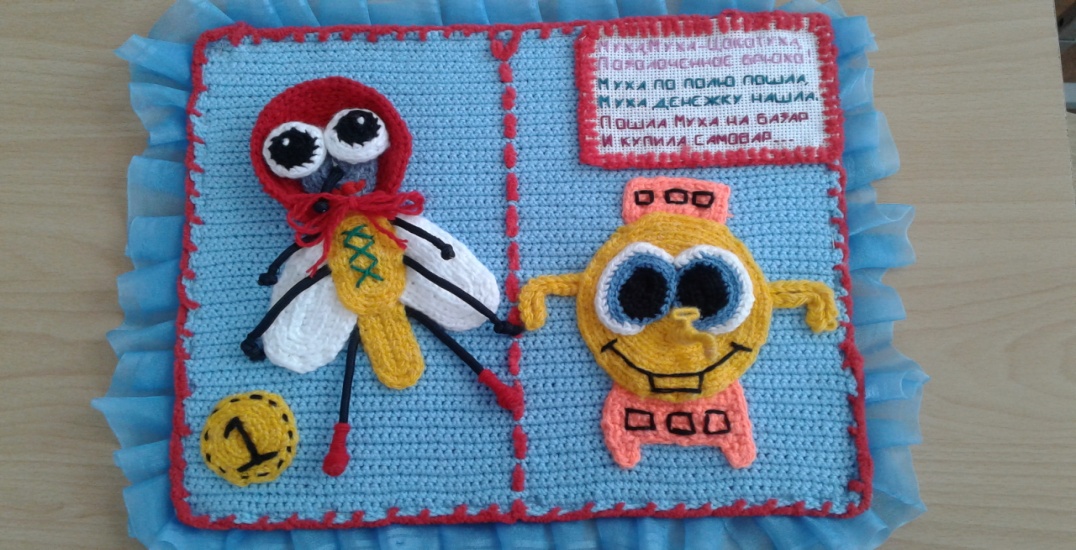 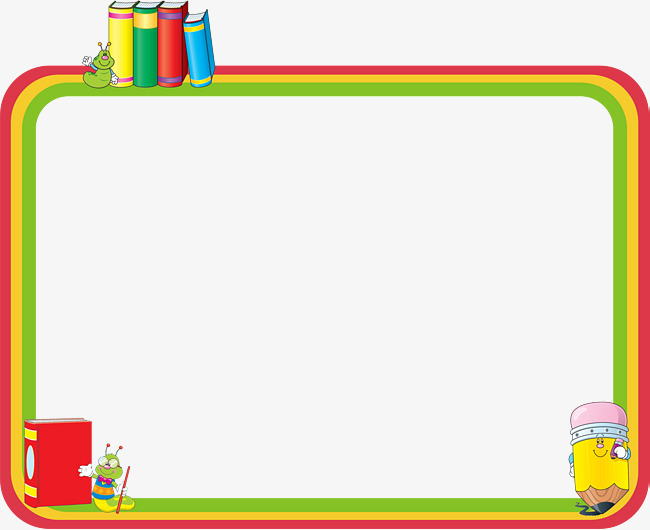 Январь 2019 г.
Консультация  для  родителей  «Роль  сказки  в  жизни  ребенка»
Создание  книг - самоделок
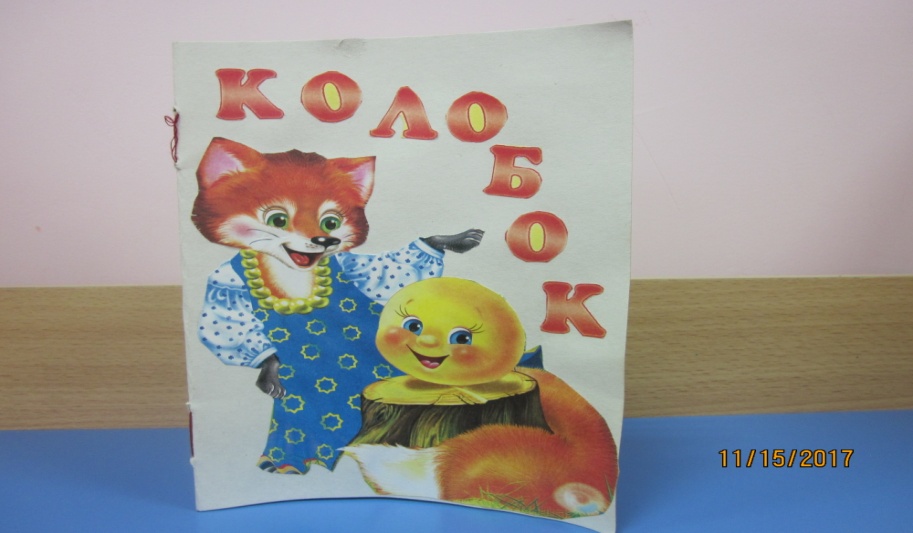 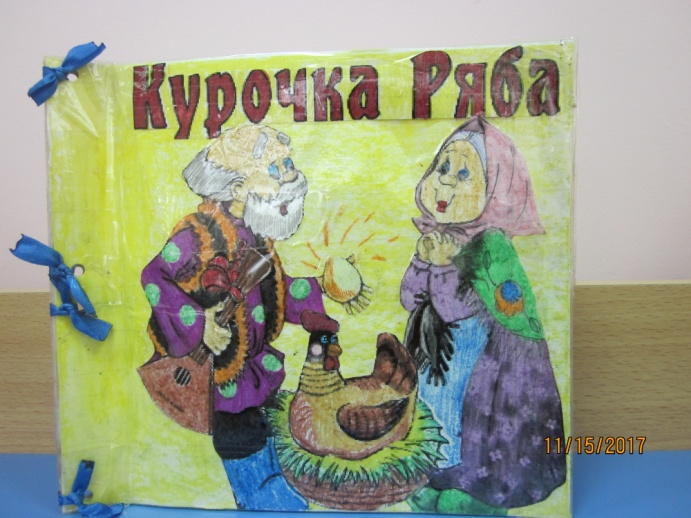 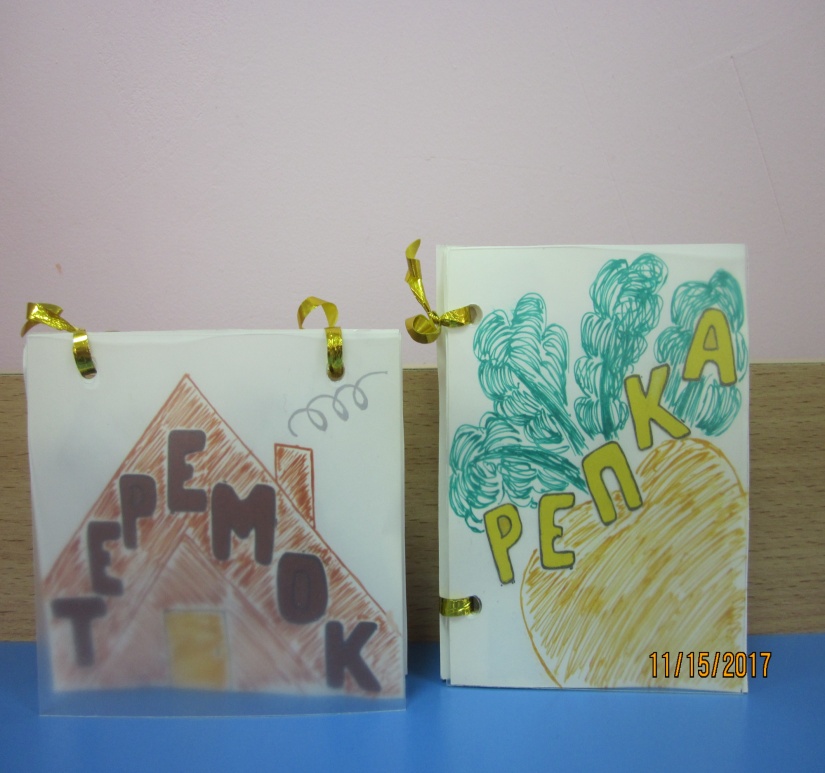 Февраль 2019 г.
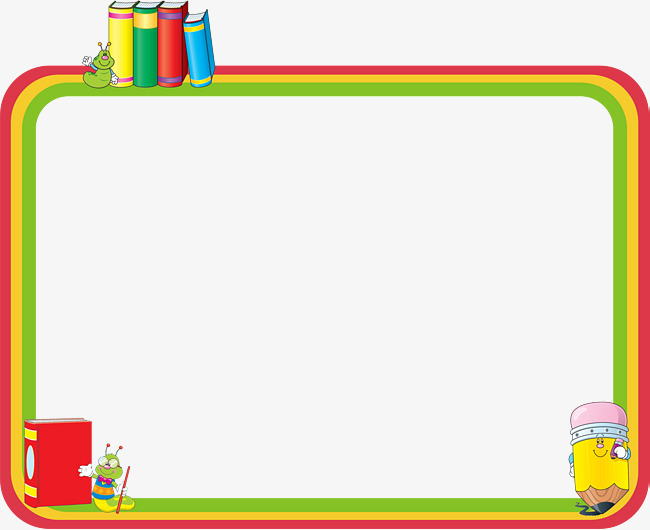 Консультация  для  родителей «Воспитание  сказкой»
Оформление  тематического  альбома «Мой  любимый  сказочный  герой»
Создание книг - самоделок
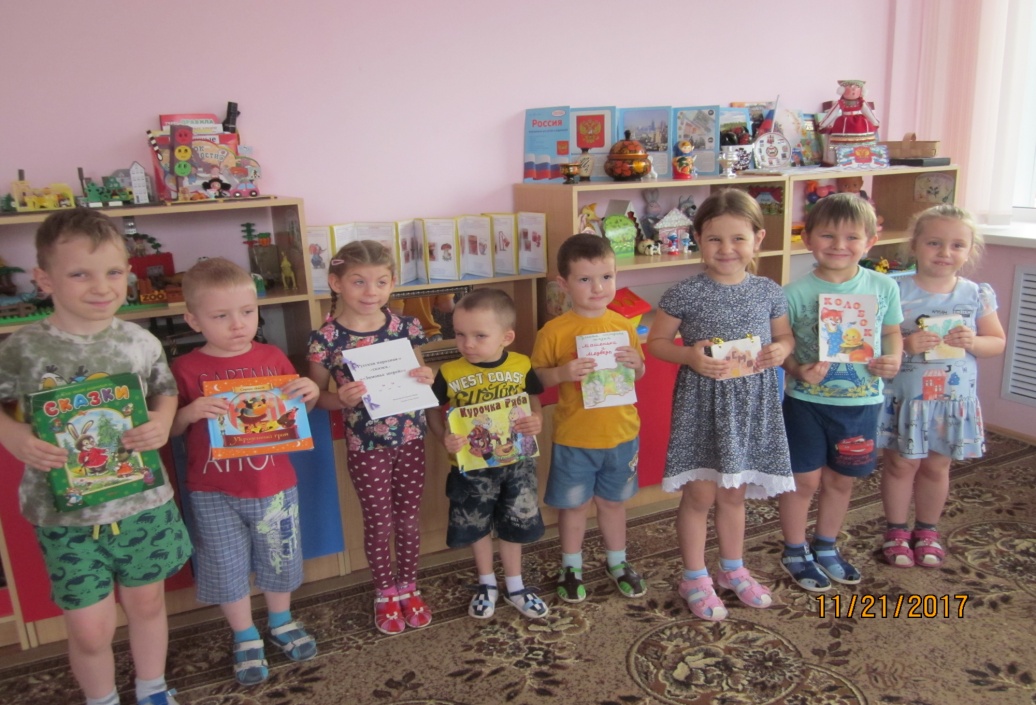 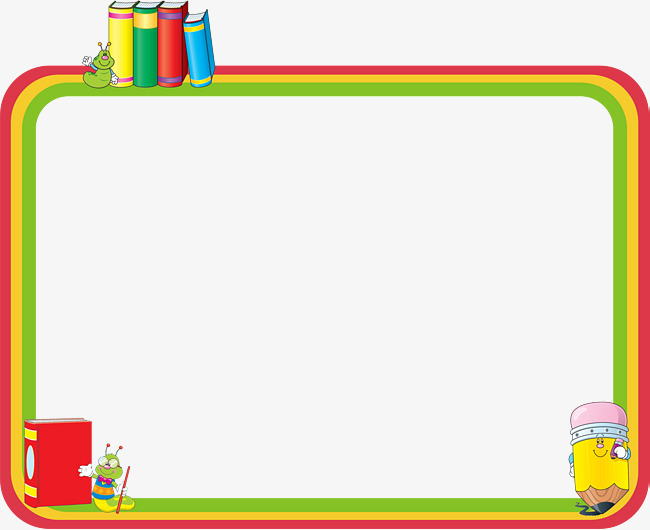 Март 2019 г.
«Я – артист» драматизация  сказки 
                          «Репка»
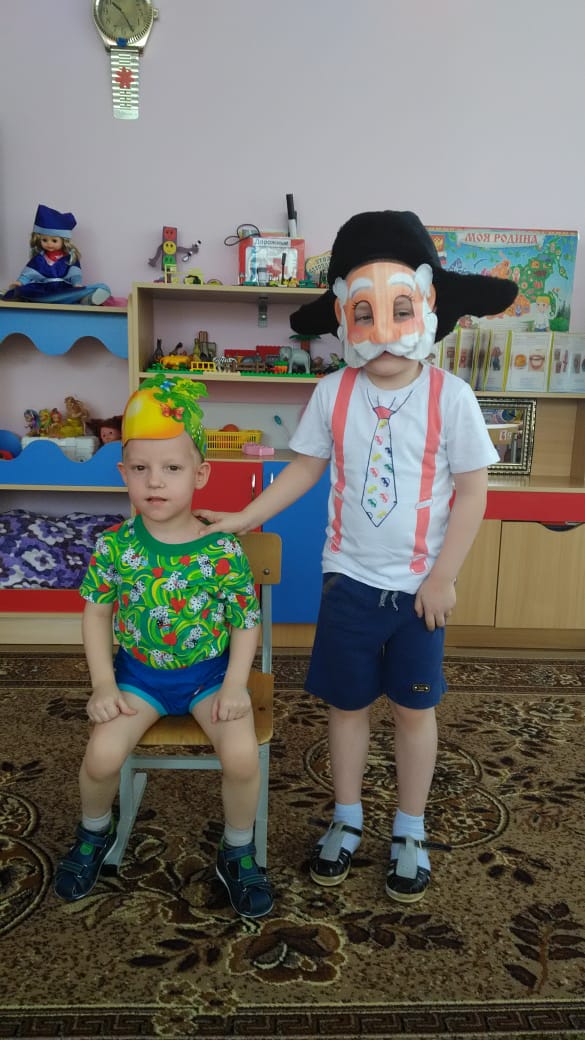 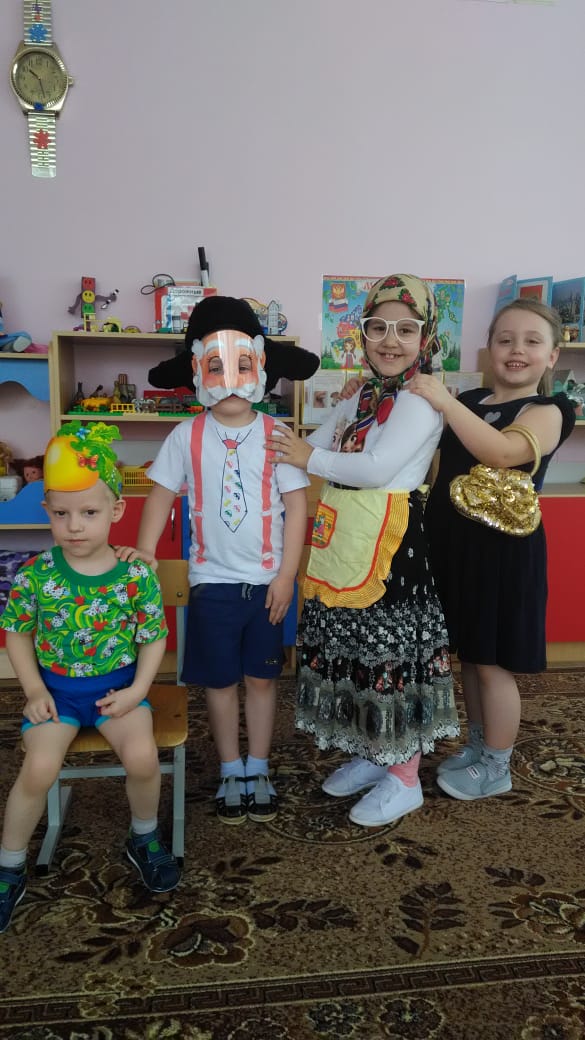 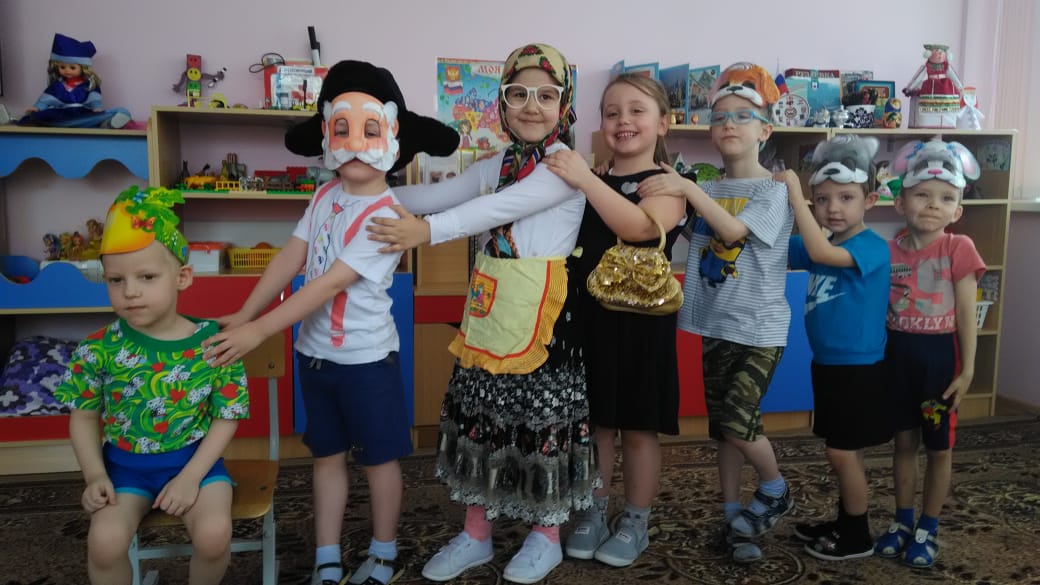 Апрель 2019 г.
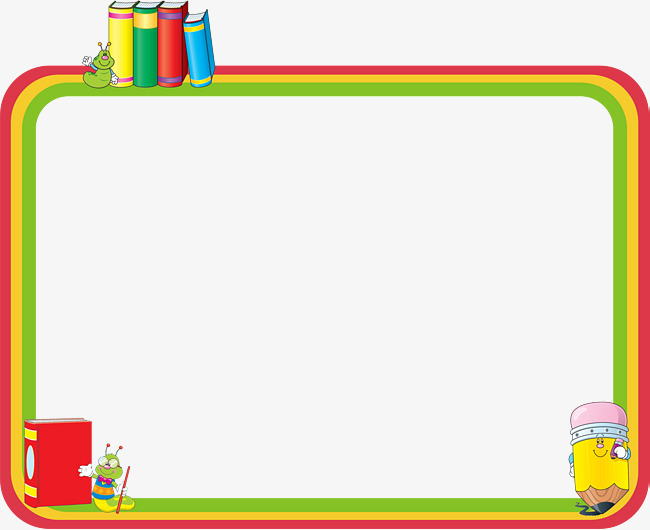 Викторина  «В  гостях  у  сказки»
Анкетирование  «Сказка  в  жизни  ребенка»
Беседа «Детям  о  писателях»
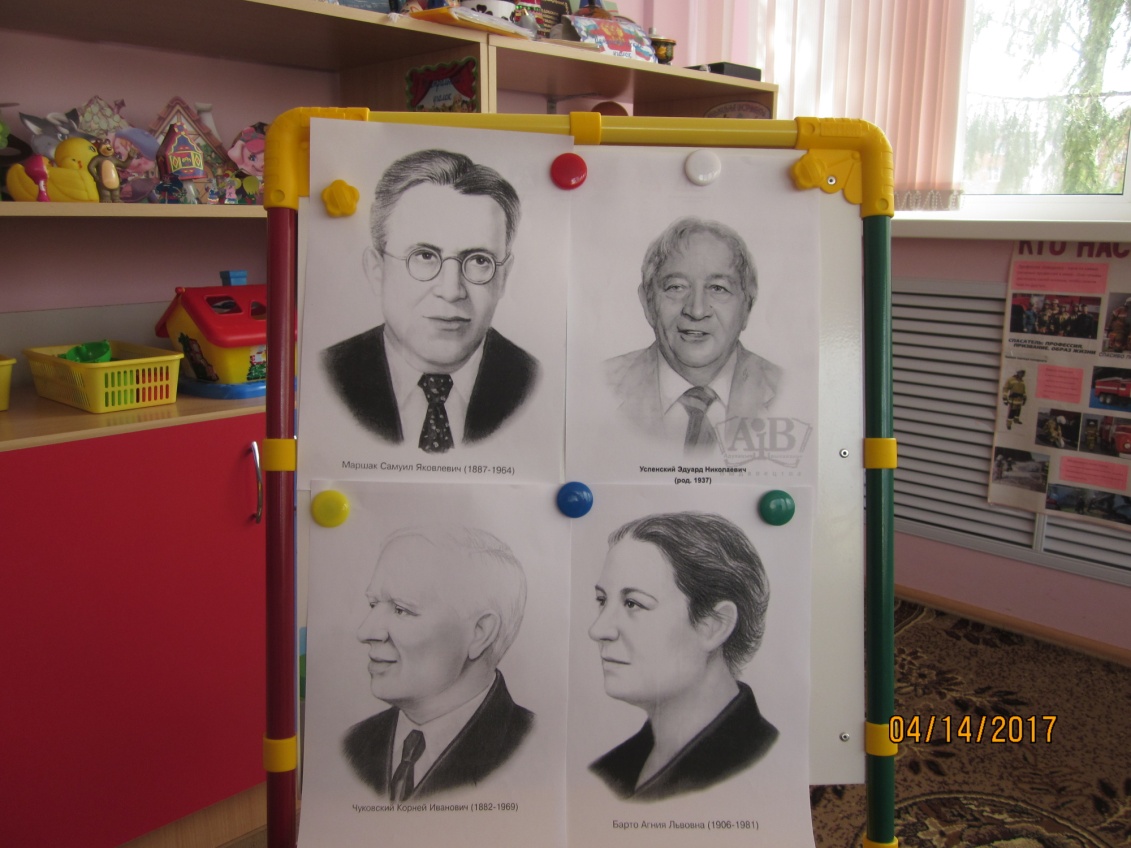 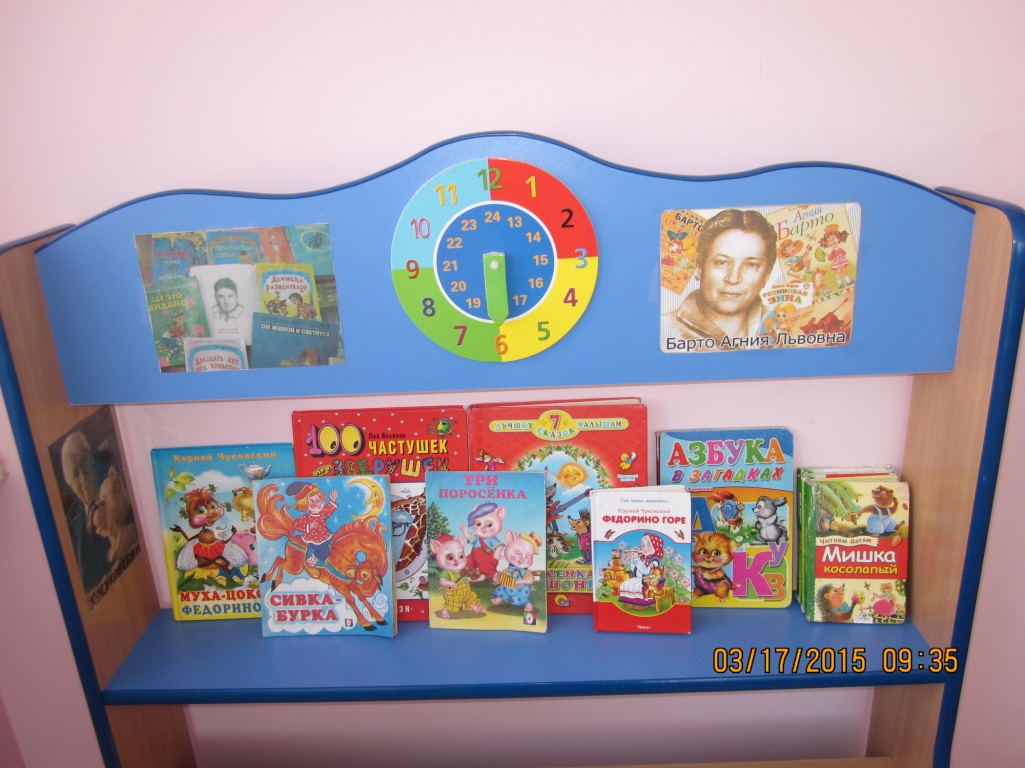 Май 2019 г.
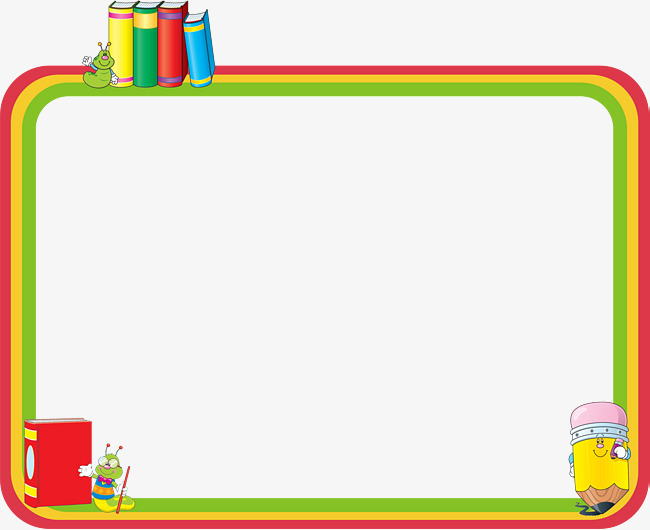 Папка – передвижка «Работа по проекту»
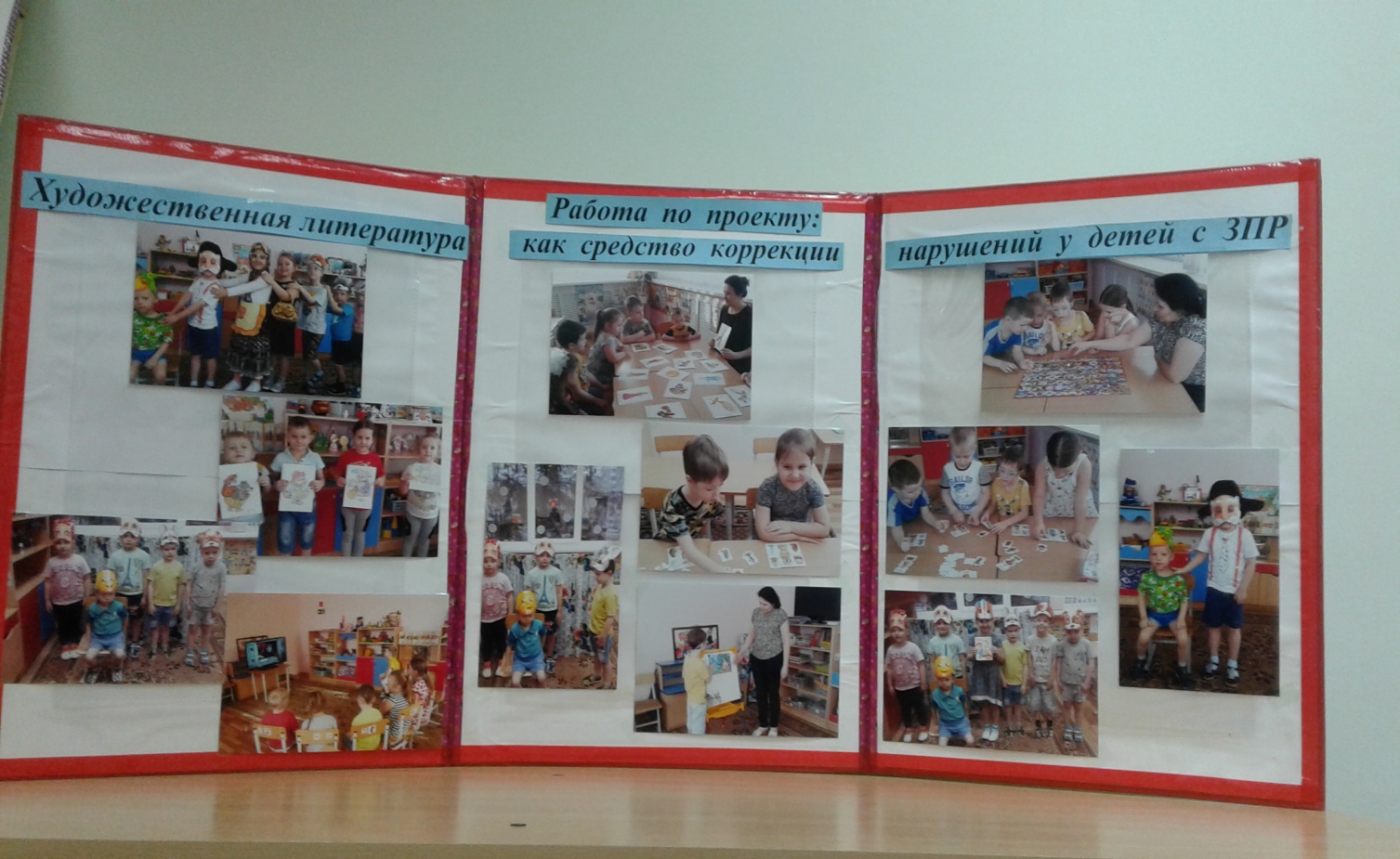 Литература
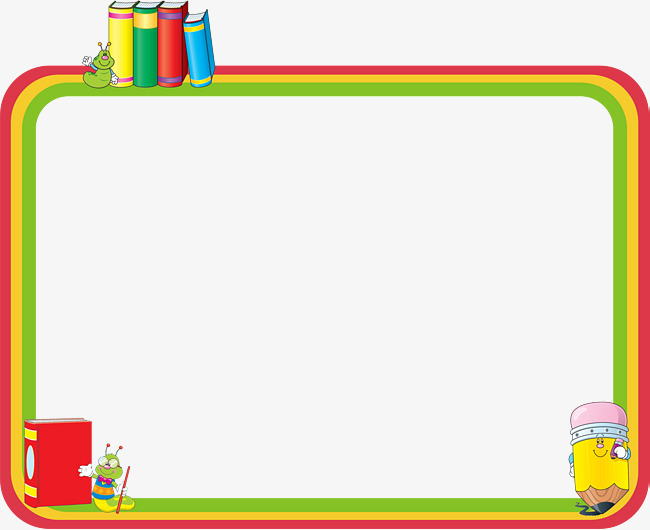 Васькова О.Ф., Политыкина А.А. «Сказкотерапия как средство развития речи детей дошкольного возраста».- СПб.: ООО «Издательство «ДЕТСТВО-ПРЕСС»
Кондратьева С.Ю., Агапутова О.Е. «Коррекционно-игровые  занятия  в  работе  с  дошкольниками с задержкой  психического развития. – СПб.: ДЕТСТВО-ПРЕСС
Артёмова Л.В. «Театрализованные  игры  дошкольников» – М.: Просвещение
Губанова Н.Ф. «Развитие  игровой  деятельности» – М.: МОЗАИКА-СИНТЕЗ
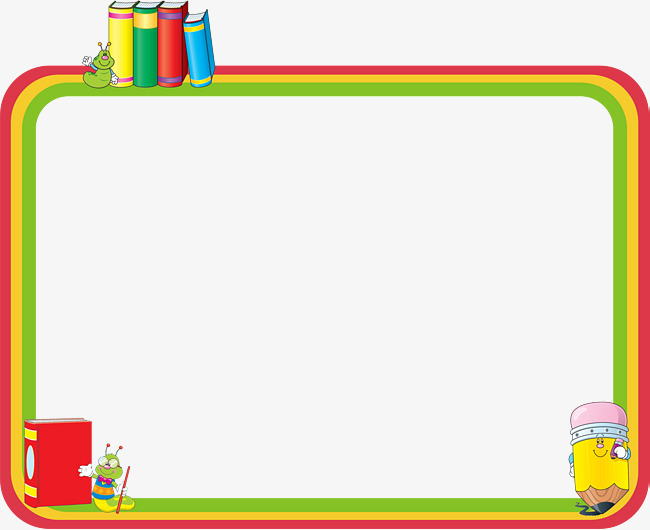 СПАСИБО ЗА ВНИМАНИЕ!